Dlaczego warto oddać swój głos na Natana Zawartowskiego z klasy VIIc?
W następnych slajdach spróbuję cię do tego przekonać.
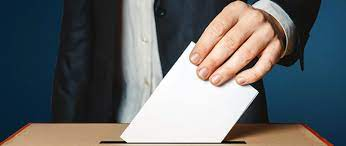 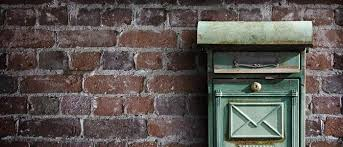 ANONIMOWA SKRZYNKA SKARG I PROBLEMÓW
GDZIE KAŻDY BĘDZIĘ MÓGŁ WRZUCIĆ KARTKE PISZĄĆ  NP. CO MU SIĘ PODOBA A CO NIE.
Zwiększenie liczby zbiórek karmy na biedne zwierzątka w schronisku.
Rekreacyjne wyjścia klasowe
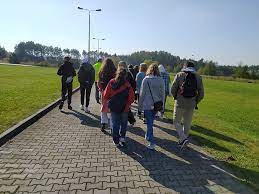 Np. Zamiast lekcji wychowawczej pójdźiecie na lody do pobliskiej lodziarni.
Powstanie sklepiku szkolnego
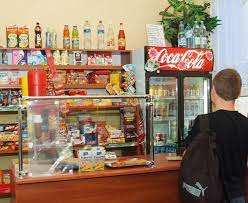 każdy mógłby zaopatrzyć się w przękąski i napoje.
Skrócenie lekcje
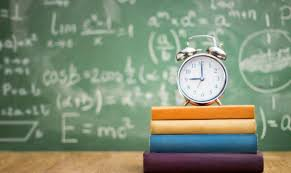 Lekcje zostaną skrócone z 45 minut do 30 minut.
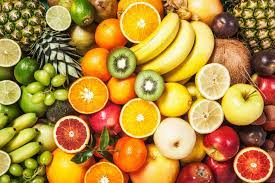 Owocowe czwartki
W każdy czwartek każdy uczeń dostawałby owoc.
Dziękuję za uwagę i pamiętaj jeśli na Natana Zawartowskiego zagłosujesz to głosu nie zmarnujesz.
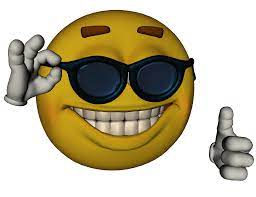